Sieci komputerowe
dr inż. Sławomir Samolej
email: ssamolej@prz-rzeszow.pl
WWW: ssamolej.prz-rzeszow.pl

Slajdy zostały przygotowane na podstawie materiałów opublikowanych na
(http://wazniak.mimuw.edu.pl/
1
Literatura
K. Krysiak, Sieci komputerowe - kompedium. Helion, Gliwice 2004
2
Wprowadzenie
3
Definicja i typy sieci kompuerowych
Sieć komputerowa to medium umożliwiające połączenie dwóch lub więcej komputerów w celu wzajemnego komunikowania się. 
Typy sieci:
WAN (Wide Area Network)
LAN (Local Area Network)
Sieci kampusowe
MAN (Metropolitan Area Network)
PAN (Private Area Network)
4
WAN
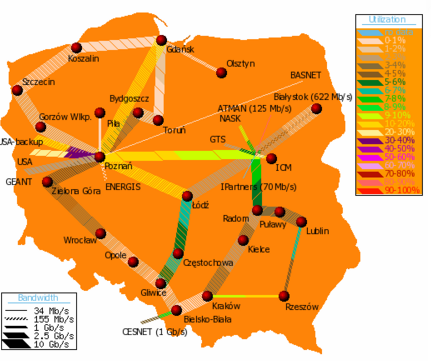 5
LAN
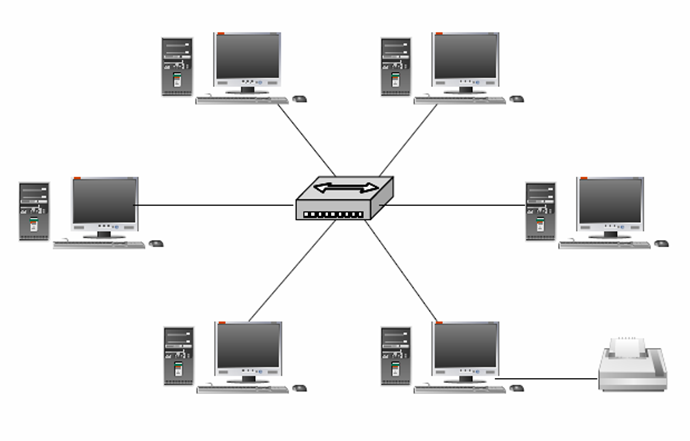 6
Przykład sieci kampusowej
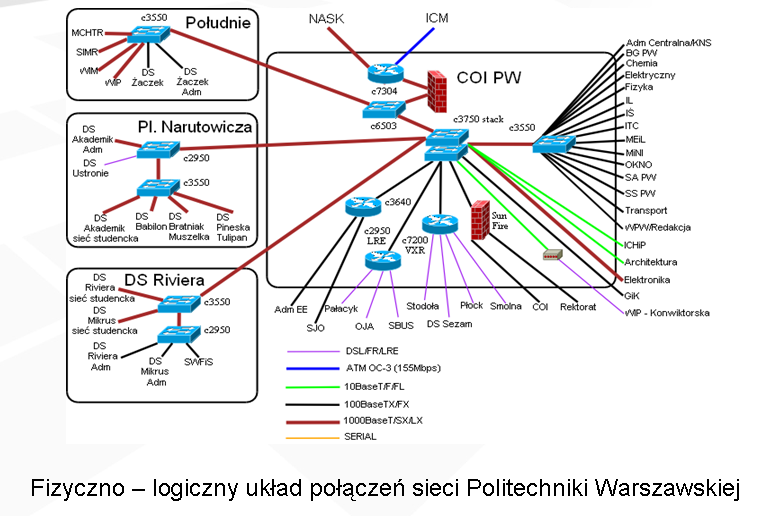 7
MAN
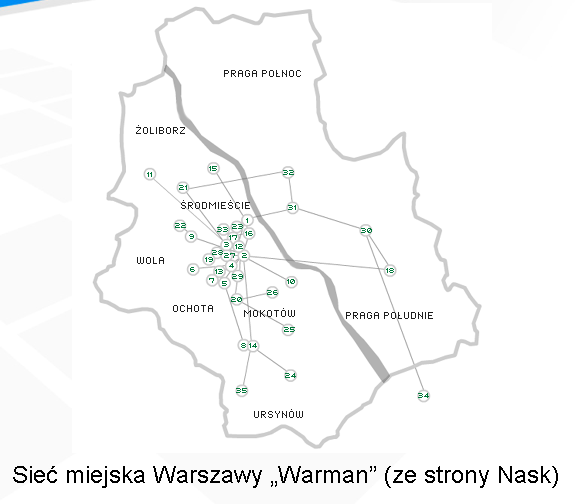 8
PAN
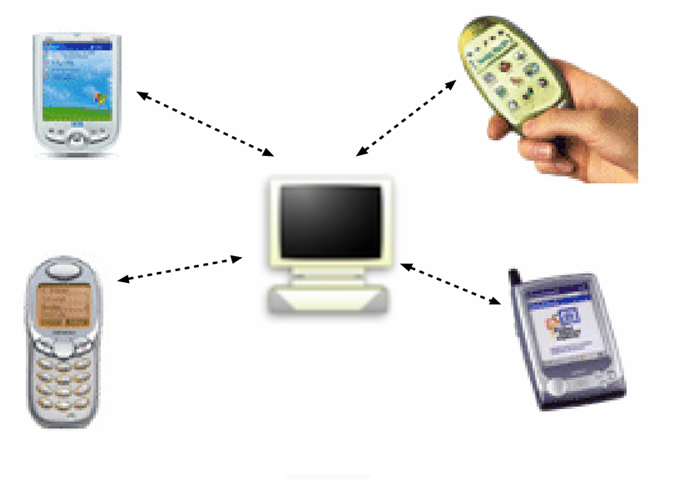 9
Fizyczne topologie sieci
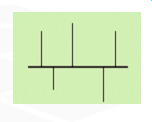 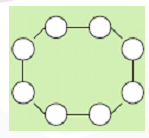 magistrali, 
pierścienia, 
podwójnego pierścienia, 
gwiazdy, 
rozszerzonej gwiazdy, 
hierarchiczna, 
siatki.
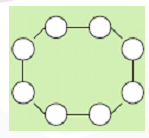 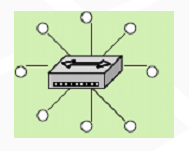 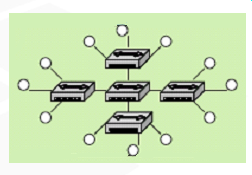 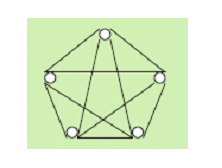 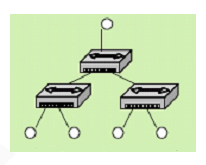 10
Urządzenia sieciowe
Karty sieciowe
Modemy
Koncentratory (hub)
Przełączniki (switch)
Punkty dostępowe (acces point)
Routery
Urządzenia końcowe:
Serwery
Drukarki z interfejsem sieciowym
Komputery Desktop/Laptop/Palmtop
Telefony IP
Inne urządzenia z wbudowanym łączem sieciowym (urz. Pomiarowe, sterujące, lodówki itd.)
11
Karta sieciowa
Karta sieciowa (ang. NIC - Network Interface Card) - karta rozszerzeń, która służy do przekształcania pakietów danych w sygnały, które są przesyłane w sieci komputerowej.
Każda karta NIC posiada własny, unikatowy w skali światowej adres fizyczny, znany jako adres MAC, przyporządkowany w momencie jej produkcji przez producenta, zazwyczaj umieszczony na stałe w jej pamięci ROM. W niektórych współczesnych kartach adres ten można jednak zmieniać.
Karta sieciowa pracuje tylko w jednym standardzie np. Ethernet. Nie może pracować w dwóch standardach jednocześnie np. Ethernet i FDDI. Karty sieciowe, podobnie jak switche są elementami aktywnymi sieci Ethernet.
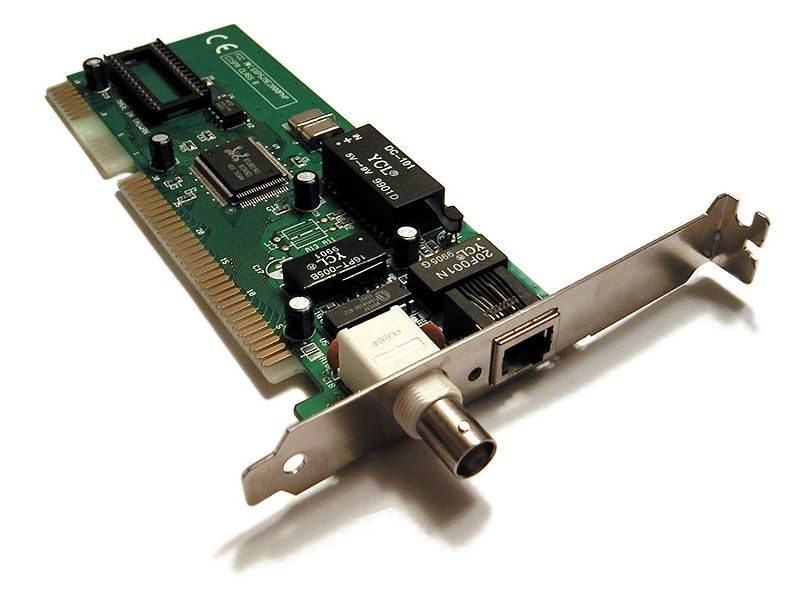 12
Modem
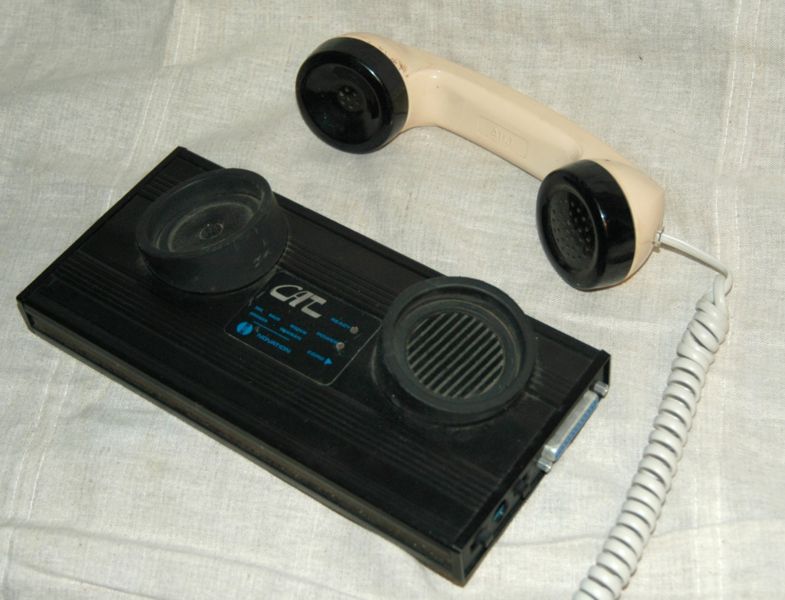 Modem (od ang. MOdulator-DEModulator) - urządzenie elektroniczne, którego zadaniem jest zamiana danych cyfrowych na analogowe sygnały elektryczne (modulacja) i na odwrót (demodulacja) tak, aby mogły być przesyłane i odbierane poprzez linię telefoniczną (a także łącze telewizji kablowej lub fale radiowe). Jest częścią DCE (Data Communications Equipment), które w całości wykonuje opisane wyżej czynności. Nieodzowne do współpracy jest DTE (Data Terminal Equipment) i to dopiero stanowi całość łącza przesyłania danych. Dzięki modemowi można łączyć ze sobą komputery i urządzenia, które dzieli znaczna odległość.
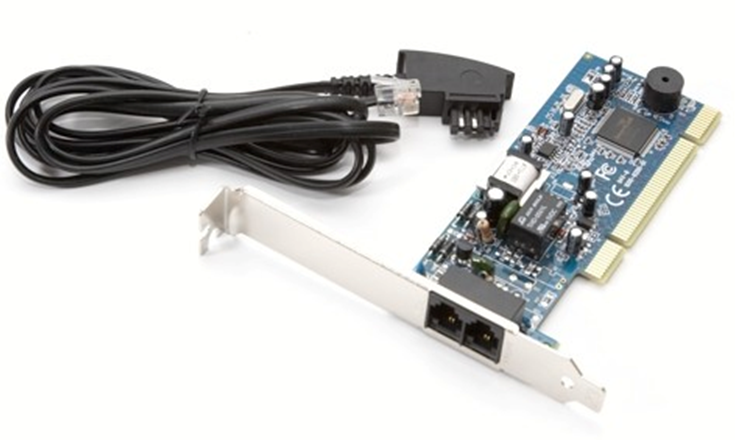 13
Koncentrator
Koncentrator (także z ang. hub) - urządzenie łączące wiele urządzeń sieciowych w sieci komputerowej o topologii gwiazdy. 
Koncentrator pracuje w warstwie pierwszej modelu ISO/OSI (warstwie fizycznej), przesyłając sygnał z jednego portu na wszystkie pozostałe. Nie analizuje ramki pod kątem adresu MAC oraz IP. Ponieważ koncentrator powtarza każdy sygnał elektroniczny, tworzy jedną domenę kolizyjną. 
Koncentrator najczęściej podłączany jest do routera jako rozgałęziacz, do niego zaś dopiero podłączane są pozostałe urządzenia sieciowe: komputery pełniące rolę stacji roboczych, serwerów, drukarki sieciowe i inne.
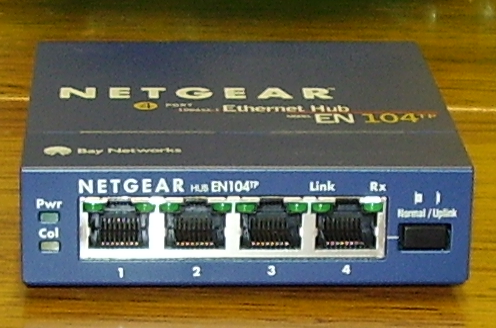 14
Przełącznik
Przełącznik (przełącznica, komutator, także z ang. switch) – urządzenie łączące segmenty sieci komputerowej pracujące w drugiej warstwie modelu ISO/OSI (łącza danych), jego zadaniem jest przekazywanie ramek między segmentami. 
Przełącznik określa się też jako wieloportowy most lub inteligentny koncentrator, gdyż:
przekazuje ramki wyłącznie do docelowego segmentu sieci (podobnie do mostu, w przeciwieństwie do koncentratora), 
umożliwia połączenie wielu segmentów sieci w gwiazdę (podobnie do huba, w przeciwieństwie do mostu ograniczonego do dwóch segmentów), 
działa w trybie dupleks (w przeciwieństwie do koncentratora).
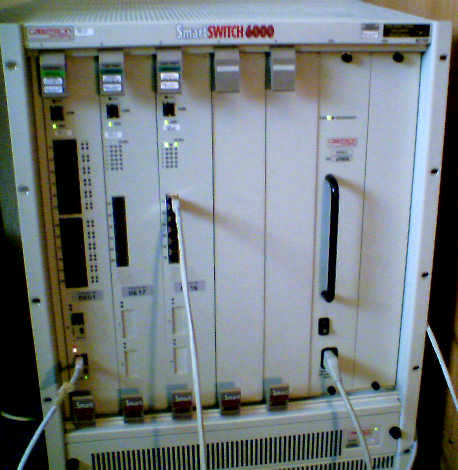 15
Punkt dostępowy
Access Point (ang. punkt dostępu) - urządzenie zapewniające stacjom bezprzewodowym dostęp do zasobów sieci za pomocą bezprzewodowego medium transmisyjnego (częstotliwości radiowe).
Access point jest także mostem łączącym sieć bezprzewodową z siecią przewodową (najczęściej Ethernet). W związku z tym każdy access point ma minimum dwa interfejsy: interfejs bezprzewodowy komunikujący się z sieciami standardu 802.11 oraz drugi służący połączeniu AP z siecią przewodową.
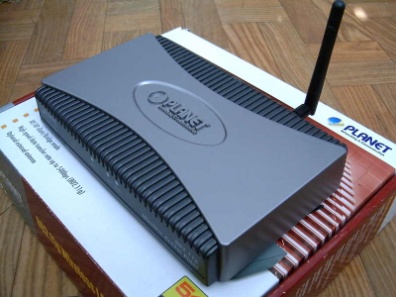 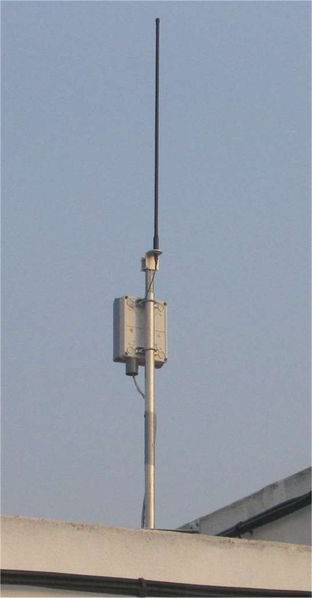 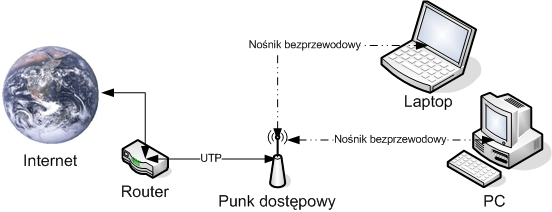 16
Router
Router (po polsku – ruter, trasownik) – urządzenie sieciowe pracujące w trzeciej warstwie modelu OSI, pełniące rolę węzła komunikacyjnego, służącego do rozdzielenia sygnału i rozgałęzienia połączeń internetowych. Proces kierowania ruchem nosi nazwę trasowania, routingu lub rutowania.
Trasowanie musi zachodzić między co najmniej dwiema podsieciami, które można wydzielić w ramach jednej sieci komputerowej. Urządzenie tworzy i utrzymuje tablicę trasowania, która przechowuje ścieżki do konkretnych obszarów sieci oraz metryki z nimi związane (odległości od siebie licząc kolejne routery).
Skuteczne działanie routera wymaga wiedzy na temat otaczających go urządzeń, przede wszystkim innych routerów oraz przełączników. Może być ona dostarczona w sposób statyczny przez administratora, wówczas nosi ona nazwę tablicy statycznej lub może być pozyskana przez sam router od sąsiadujących urządzeń pracujących w trzeciej warstwie, tablice tak konstruowane nazywane są dynamicznymi.
Podczas wyznaczania tras dynamicznych router korzysta z różnego rodzaju protokołów trasowania i polega przede wszystkim na odpytywaniu sąsiednich urządzeń o ich tablice trasowania, a następnie kolejnych w zależności od zapotrzebowań ruchu, który urządzenie obsługuje.
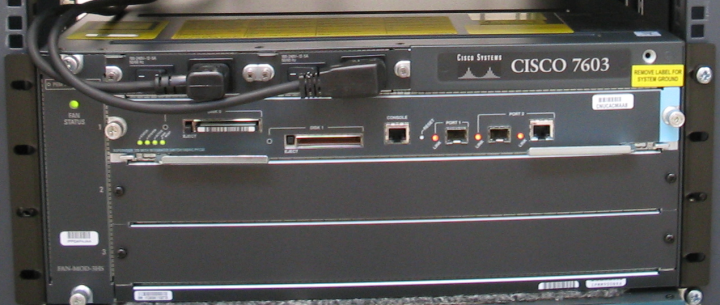 17
Urządzenia końcowe
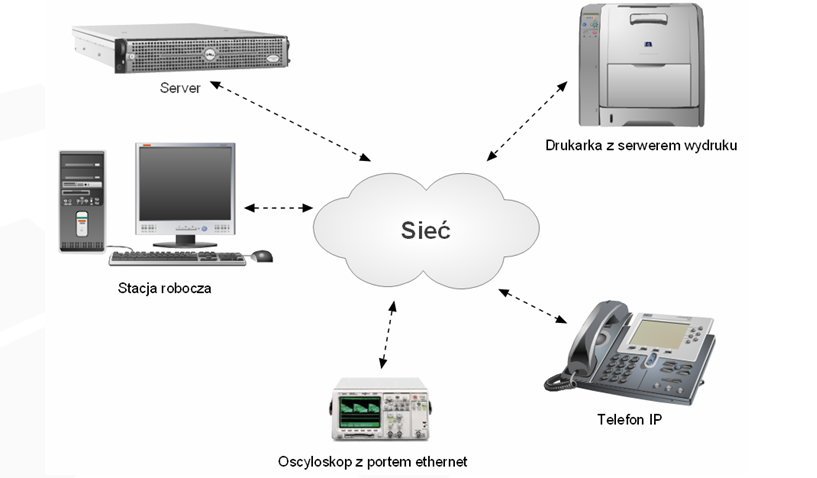 18
Model odniesienia ISO/OSI
19
Model ISO-OSI
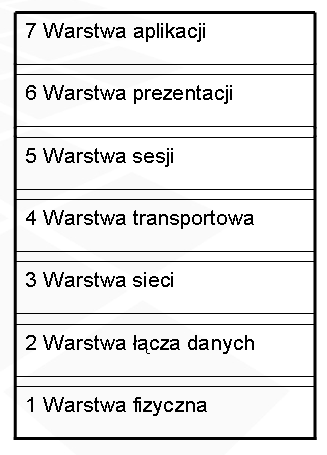 Każda warstwa odpowiada konkretnemu fragmentowi procesu komunikacji, który sam w sobie stanowi zamkniętą całość. Dla każdej warstwy zdefiniowano interfejsy do warstw sąsiednich. Przy użyciu tego modelu można wyjaśnić, w jaki sposób pakiet przechodzi przez różne warstwy do innego urządzenia w sieci, nawet jeśli nadawca i odbiorca dysponują różnymi typami medium sieciowego. Dzięki takiemu podejściu uporządkowano reguły konstrukcji i jednocześnie uproszczono proces projektowania sieci, który w pewnym sensie także uległ rozbiciu na „warstwy”.
20
Warstwa fizyczna – transmisja binarna
Zadaniem warstwy fizycznej jest transmitowanie sygnałów cyfrowych pomiędzy urządzeniami sieciowymi. Jednostką informacji na poziomie tej warstwy jest pojedynczy bit. Parametry charakteryzujące tę warstwę to właściwości fizyczne łącza takie jak częstotliwości, napięcia, opóźnienie, długość, zniekształcenia, poziom zakłóceń, itp.
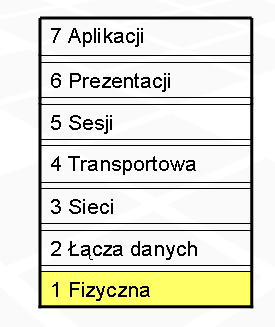 21
Warstwa łącza danych – bezpośrednie sterowanie łączem, dostęp do medium
Warstwa łącza danych odpowiada za komunikację pomiędzy hostami, podłączonymi do tego samego medium. Jej głównym zadaniem jest sterowanie dostępem do medium. Jednostką informacji w tej warstwie jest ramka składająca się z bitów o ściśle określonej strukturze zawierająca adresy nadawcy i adresata. Adresy urządzeń mogą mieć dowolną postać, określoną w specyfikacji zastosowanego standardu komunikacji. Warstwa wyposażona jest w mechanizm kontroli poprawności transmisji, w celu zapewnienia niezawodnego przesyłania danych przez medium.
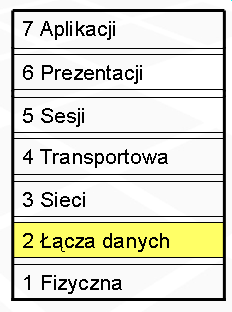 22
Warstwa sieci – adresacja sieciowa i wybór najlepszej ścieżki
Głównym zadaniem warstwy sieci jest umożliwienie komunikacji pomiędzy hostami znajdującymi się w różnych sieciach lokalnych. Realizacja tego zadania możliwa jest dzięki dwóm mechanizmom: jednolitej adresacji urządzeń w całej sieci oraz routingu. Podstawową jednostką informacji w tej warstwie jest pakiet o ściśle określonej strukturze zawierający oprócz danych, adresy: nadawcy i odbiorcy pakietu. Warstwa ta nie gwarantuje niezawodności transmisji, natomiast wyposażona jest w mechanizmy monitorowania transmisji, co pozwala m.in. na identyfikację przyczyn uniemożliwiających komunikację.
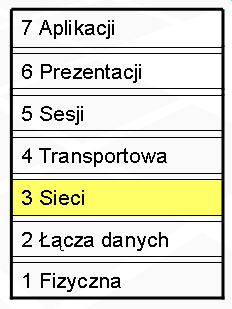 23
Warstwa transportowa - połączenie typu end-to-end
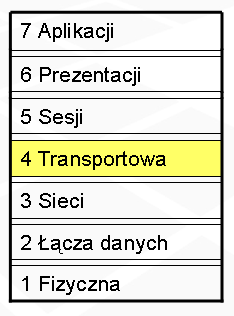 Warstwa transportowa odpowiedzialna jest za niezawodne przesyłanie danych między urządzeniami. Warstwa ta posiada mechanizmy umożliwiające inicjację, utrzymanie i zamykanie połączenia między urządzeniami, sterowanie przepływem danych oraz wykrywanie błędów transmisji.
24
Warstwa sesji – komunikacja między hostami
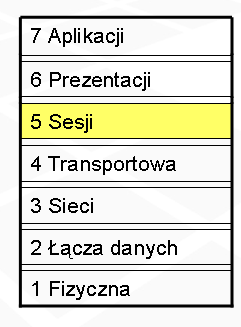 Zadaniem warstwy sesji jest zarządzanie komunikacją między aplikacjami działającymi na danym hoście, a aplikacjami działającymi na innych hostach w sieci. 
Ze względu na funkcjonalność systemów operacyjnych zawsze występuje sytuacja, gdy liczba aplikacji korzystających z sieci jest większa od liczby fizycznych interfejsów sieciowych. 
Rola tej warstwy sieci polega na stworzeniu mechanizmu umożliwiającego dostarczanie danych jakie przyszły z sieci oraz wysyłanie danych do sieci do aplikacji, dla której te dane są przeznaczone.
25
Warstwa prezentacji – reprezentacja danych
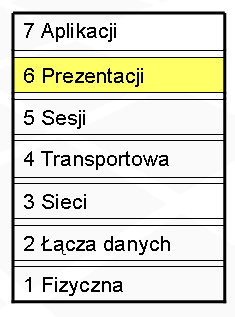 Zadaniem warstwy prezentacji jest konwersja danych pod względem formatu oraz struktury aby interpretacja tych danych była jednakowa na obu urządzeniach: wysyłającym i odbierającym.
Najczęściej konieczność dostosowania danych wynika z różnic między platformami sprzętowymi, na których działają komunikujące się aplikacje.
26
Warstwa aplikacji – połączenie procesów sieciowych z aplikacjami
Zadaniem warstwy aplikacji jest zapewnienie dostępu do usług sieciowych procesom aplikacyjnym, działającym na danym urządzeniu.
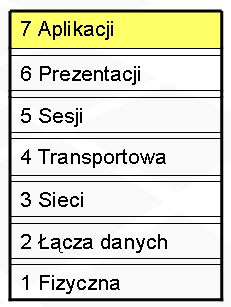 27
Model komunikacji 1
Model komunikacji w sieci komputerowej oparty jest na komunikacji równorzędnej (ang. peer-to-peer). 
W procesie przesyłania danych między dwoma hostami, każda warstwa sieciowa jednego hosta komunikuje się z odpowiadającą jej warstwą drugiego hosta. Komunikacja równorzędnych warstw odbywa się poprzez wymianę ściśle określonych dla danej warstwy jednostek informacji oznaczanych skrótowo PDU (ang. Protocol Data Unit).
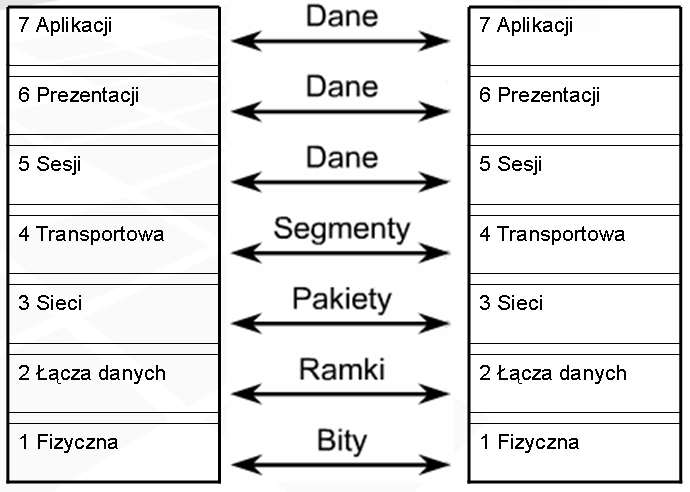 28
Model komunikacji 2
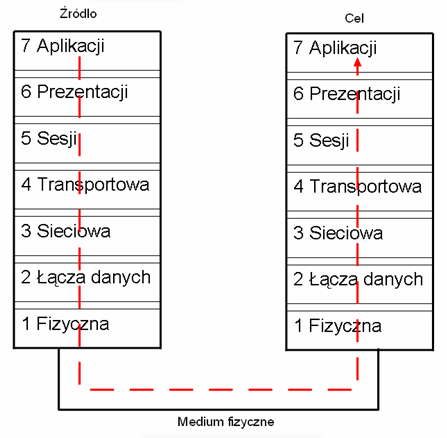 Aby taka forma komunikacji mogła zostać zrealizowana warstwy wyższe hosta wysyłającego muszą skorzystać z usług świadczonych przez warstwy niższe, natomiast w przypadku hosta odbierającego odwrotnie. Polega to na tym, że warstwa wyższa przekazuje dane do wysłania warstwie niższej, która przekształca dane do odpowiedniej postaci i przekazuje następnej, niższej warstwie. Gdy dane dojdą do warstwy fizycznej zostają przekształcone do postaci ciągu bitów i przekazane za pomocą medium transmisyjnego do warstwy fizycznej hosta odbierającego, na którym zachodzi proces odwrotny.
29
Enkapsulacja
Wędrówce danych między warstwami modelu odniesienia towarzyszy proces enkapsulacji (opakowania) jeżeli dane przekazywane są w dół stosu oraz proces dekapsulacji (rozpakowania), gdy dane przekazywane są w kierunku przeciwnym. 
Warstwa niższa przekształcając dane do odpowiedniej postaci dodaje niezbędne informacje (enkapsulacja), aby dane te mogły zostać poprawnie przesłane do równorzędnej warstwy hosta odbierającego i poprawnie przez nią zinterpretowane. Następnie, równorzędna warstwa hosta odbierającego dokonuje procesu dekapsulacji i przekazuje dane warstwie wyższej.
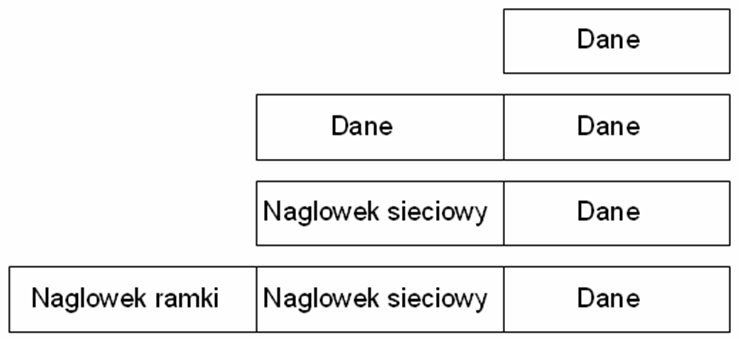 30
Protokół
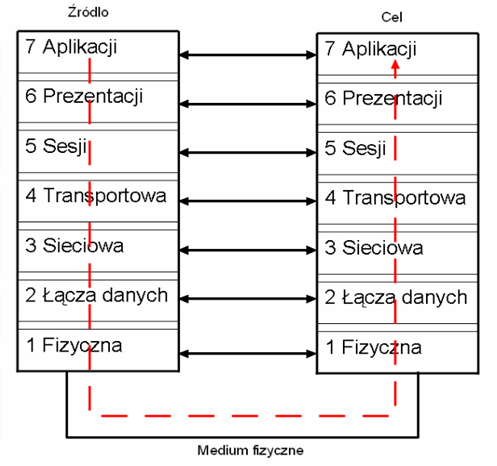 Wszystkie procesy związane z dwustronną komunikacją zarówno między warstwami równorzędnymi komunikujących się urządzeń, jak i warstwami sąsiednimi danego urządzenia opisane są w postaci zestawu reguł zwanych protokołami.
Protokoły określają wszystkie aspekty komunikacji w sieci: budowa sieci fizycznej, sposoby łączenia komputerów z siecią, sposoby formatowania danych do transmisji, sposoby wysyłania danych, sposoby obsługi błędów. Dzięki temu dane wysłane z jednego urządzenia mogą być poprawnie transmitowane przez szereg pośredniczących urządzeń sieciowych do urządzenia docelowego, a następnie poprawnie odebrane i zinterpretowane. Nad procesem tworzenia protokołów czuwają specjalnie do tego celu powołane organizacje międzynarodowe: Institute of Electrical and Electronic Engineers (IEEE), American National Standards Institute (ANSI), Telecommunications Industry Association (TIA), Electronic Industries Alliance (EIA), International Telecommunications Union (ITU, dawny Comité Consultatif International Téléphonique et Télégraphique (CCITT)).
31
Model TCP/IP
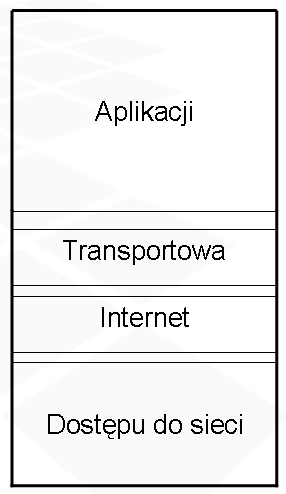 Zadaniem modelu odniesienia ISO/OSI było uporządkowanie i ujednolicenie procesów związanych z komunikacją w sieci: budowa sieci, działanie sieci, zarządzanie siecią. Ze względów praktycznych (stan rozwoju technologii, konkurencja między producentami, preferencje użytkowników, sytuacja polityczna) zaproponowane wraz z modelem ISO/OSI rozwiązania nie przyjęły się, poza samym modelem odniesienia. Weryfikacji rozwiązań dokonał „rynek”. Można zaryzykować stwierdzenie, że momentem decydującym było opracowanie rodziny protokołów TCP/IP, zaimplementowanie ich w sieci ARPANET oraz w systemach UNIX’owych. Z czasem, w celu zachowania jednolitego modelu komunikacji w całym Internecie rodzina protokołów TCP/IP stała się także podstawowym standardem wykorzystywanym w sieciach lokalnych.
32
TCP/IP vs. ISO/OSI 1
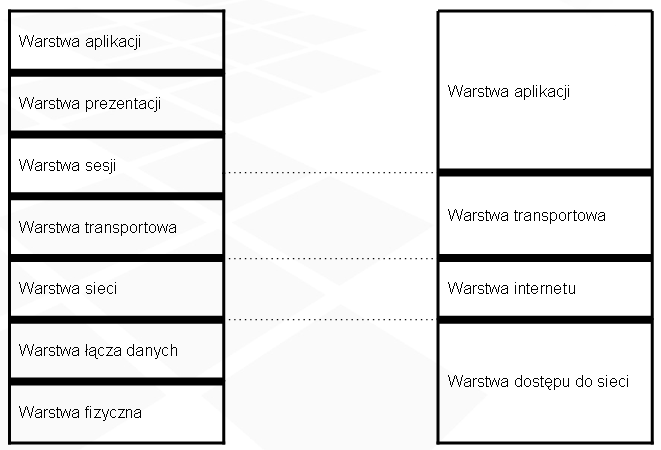 33
TCP/IP vs. ISO/OSI
Model TCP/IP składa się z czterech warstw: 
warstwy dostępu do sieci, 
warstwy internetu, 
warstwy transportowej, 
warstwy aplikacji. 
Ze względu na dużą różnorodność rozwiązań w zakresie fizycznej konstrukcji sieci, jaka istniała w chwili opracowywania, model TCP/IP zapewnia interfejs do warstwy dostępu do sieci traktując ją jako monolit. Warstwa ta odpowiada dwóm najniższym warstwom, fizycznej oraz łącza danych modelu ISO/OSI. 
Warstwa internetu odpowiada warstwie sieci w pełnym zakresie funkcjonalności. Warstwa transportowa modelu TCP/IP realizuje te same zadania, co warstwa transportowa modelu ISO/OSI oraz dodatkowo zajmuje się podstawowymi aspektami związanymi z zarządzaniem sesjami aplikacyjnymi.
Pozostałe zadania warstwy sesji modelu ISO/OSI oraz zadania warstwy prezentacji i aplikacji zostały umieszczone w modelu TCP/IP w warstwie aplikacji. Obecnie rodzina protokołów TCP/IP jest podstawowym modelem komunikacji w Internecie i zdecydowanej większości lokalnych sieci komputerowych nie podpiętych do Internetu.
34
Media
35
Media – skrętka nieekranowana
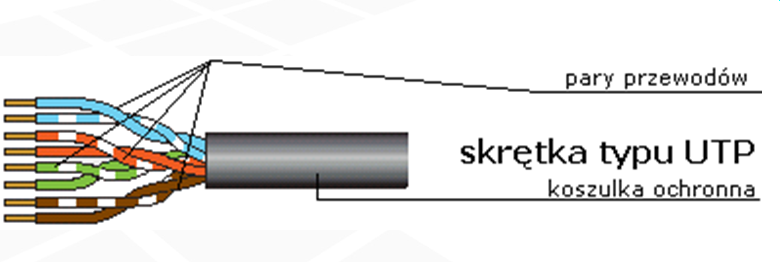 UTP (ang. Unshielded Twisted Pair) – skrętka nieekranowana – skrętka wykonana z dwóch przewodów, ze zmiennym splotem (zwykle 1 zwój na 6-10 cm), co chroni transmisję przed oddziaływaniem otoczenia. Skrętka nieekranowana UTP jest powszechnie stosowana w sieciach telefonicznych (jedna, dwie lub cztery pary) i w kablach komputerowych (cztery skrętki w kablu). Zwykle poszczególne skrętki w kablu mają odmienny skręt w celu minimalizacji przesłuchów zbliżnych NEXT i zdalnych FEXT. Ich przydatność do transmisji cyfrowych określają kategorie, a przydatność do aplikacji - klasy kabli miedzianych. Przy przesyłaniu sygnałów cyfrowych za pomocą skrętek UTP (cztery pary) uzyskuje się standardowa przepływności do 100 Mb/s (kat. 5), oraz 1 Gb/s w technologii Gigabit Ethernet. Dla przesyłania sygnałów w sieciach komputerowych konieczne są skrętki kategorii 3 (10 Mb/s) i kategorii 5 (100 Mb/s), przy czym powszechnie stosuje się tylko tą ostatnią.
36
Kategorie kabli
Kategorie kabli miedzianych zostały ujęte w specyfikacji EIA/TIA w kilka grup, w których przydatność do transmisji określa się w MHz:
 kategoria 1 – tradycyjna nieekranowana skrętka telefoniczna przeznaczona do przesyłania głosu, nie przystosowana do transmisji danych 
kategoria 2 – nieekranowana skrętka, szybkość transmisji do 4 MHz. Kabel ma 2 pary skręconych przewodów 
kategoria 3 – skrętka o szybkości transmisji do 10 MHz, stos. w sieciach Token Ring (4 Mb/s) oraz Ethernet 10Base-T (10 Mb/s). Kabel zawiera 4 pary skręconych przewodów 
kategoria 4 – skrętka działająca z szybkością do 16 MHz. Kabel zbudowany jest z czterech par przewodów
kategoria 5 – skrętka z dopasowaniem rezystancyjnym pozwalająca na transmisję danych z szybkością 100 MHz pod warunkiem poprawnej instalacji kabla (zgodnie z wymaganiami okablowania strukturalnego) na odległość do 100 m 
kategoria 5e – (enchanced) – ulepszona wersja kabla kategorii 5. Jest zalecana do stosowana w przypadku nowych instalacji 
kategoria 6 – skrętka umożliwiająca transmisję z częstotliwością do 200 MHz. 
kategoria 7 – kabel o przepływności do 600 MHz. Będzie wymagać już stosowania nowego typu złączy w miejsce RJ-45 oraz kabli każdą parą ekranowaną oddzielnie.
37
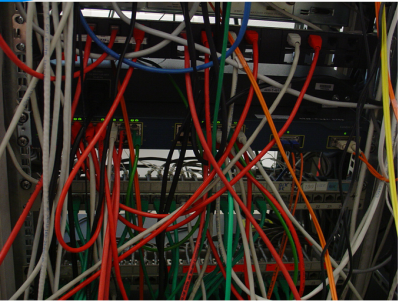 Sieci oparte na kablu UTP
Zalety sieci UTP
 Posiada bardzo korzystny stosunek możliwości do ceny. Jest prosta w montażu. Charakteryzuje się dużą przepustowością - do 1000Mb/s. 
Łatwa diagnoza usterki. Daje duże możliwości rozbudowy (modularna budowa). Awaria kabla w jednym miejscu nie unieruchamia całej sieci. 
Wady sieci UTP 
Jest nieco droższa niż sieć BNC. 
Konieczność zakupu HUB-a. 
Mała odporność na zakłócenia środowiska (w wersji nie ekranowanej, nie dotyczy FTP i STP). 
Niska odporność na uszkodzenia mechaniczne. 
Maksymalna odległość od koncentratora wynosi jedyne 100m. 
Dwa najczęściej stosowane standardy sieci UTP: 
10 Base-T - Najpopularniejszy obecnie standard. Opiera się on na topologii gwiazdy, do łączenia komputerów używa się nie ekranowanego kabla skręcanego (podobny do kabla telefonicznego) kategorii CAT-3 firmy IBM (lub kompatybilnego DIV firmy AT&T). Maksymalna długość kabla w jakichkolwiek połączeniach wynosi 100m. Jako złącznika używa się ośmiopozycyjne wtyczki RJ-45, nie mylić z telefoniczną RJ-11. Maksymalna osiągalna przepustowość sieci mieści się w granicach 10Mb/s. 
100Base-TX Jest to szybsza modyfikacja wyżej wymienionego standardu. Łatwo wywnioskować iż różni się maksymalną przepustowością sieci, w tym przypadku jest to 100Mb/s. Aby sieć mogła pracować z taką szybkością należy zastosować lepsze kable CAT-5 oraz HUB-y i karty sieciowe umożliwiające pracę z opisywanym standardem.
38
Wtyk RJ-45
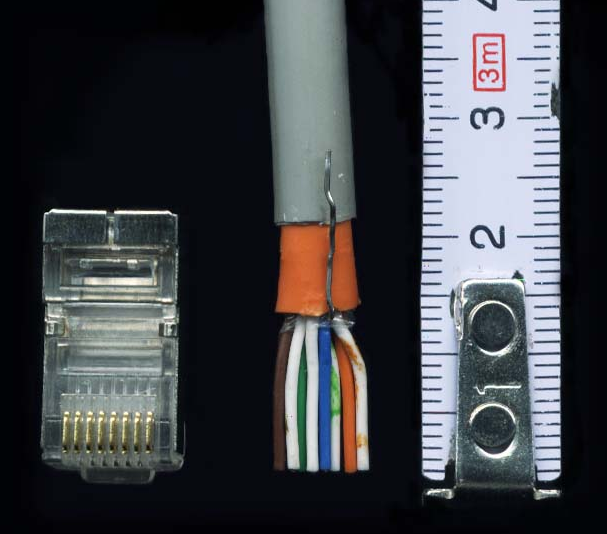 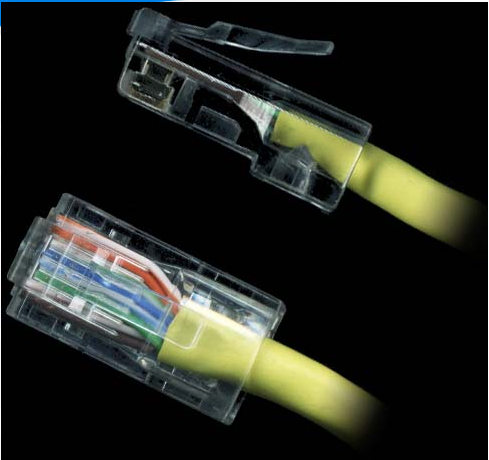 39
Typy połączeń przewodów
W sieciach 10Base-T i 100Base-TX stosuje się dwa typy podłączeń końcówek RJ-45: 
Zgodne (proste) - wszystkie żyły wewnątrz przewodu podłączamy do wtyków w następujący sposób: styk pierwszy we wtyczce pierwszej do styku pierwszego we wtyczce drugiej, 2 do 2, 3 do 3, itd. 
Krzyżowe - w tym połączeniu dwie pary wewnętrznych przewodów są zamienione ze sobą (1-3, 2-6). Tak powstały kabel nazywa się cross-over. 
Kable proste (ang. straight-through) stosowane są do łączenia: 
Przełącznik z routerem Ethernet
Komputer z przełącznikiem
Komputer z koncentratorem
Natomiast skrzyżowane (ang.crossover) do łączenia :
Przełącznika z przełącznikiem
Przełącznik z koncentratorem
Koncentrator z koncentratorem
Router z routerem (Ethernet port connection)
Komputer z komputerem
Komputer z routerem (Ethernet port).
40
Układ prosty
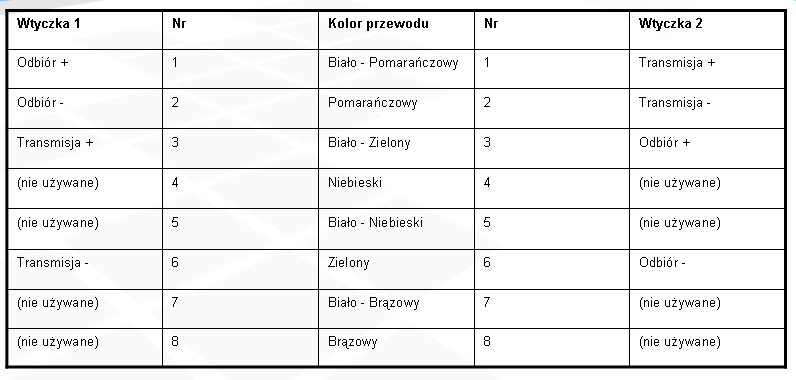 41
Układ krzyżowy
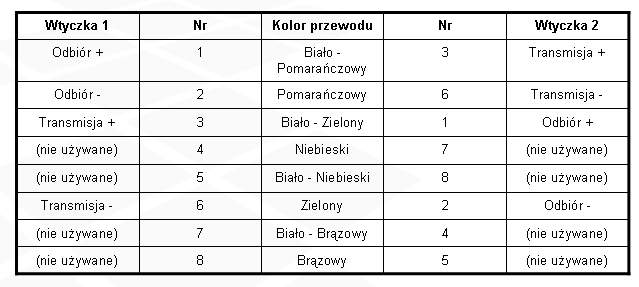 42
Ułożenie pinów we wtyczce:
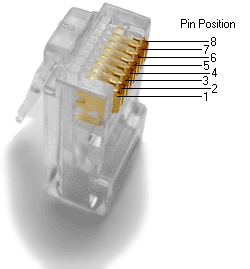 43
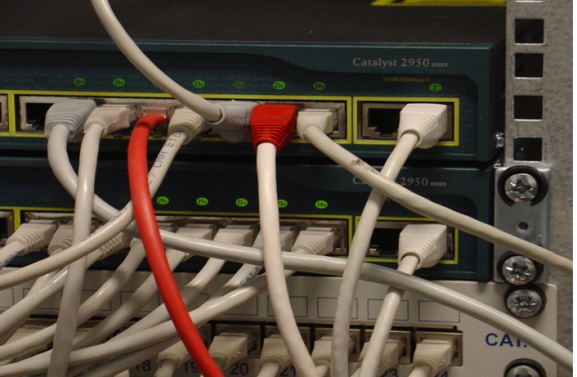 Elementy montażowe – panel krosowniczy
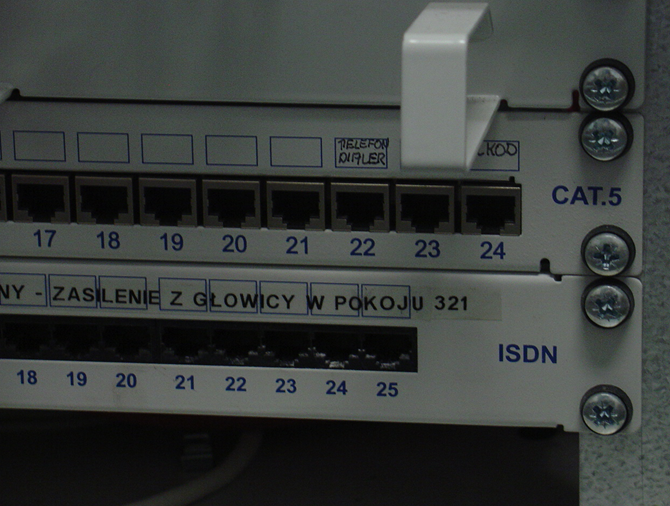 Panel krosowniczy - (ang. patch panel) to pasywny element sieci komputerowych i telekomunikacyjnych. Montowany jest w szafach krosowniczych. Z jednej strony przyłączane są przewody prowadzące do gniazdek RJ-45. Przy pomocy tzw. patch cordów gniazda te (a i przez to urządzenia będące na drugim końcu kabla) przyłączane są do urządzeń sieciowych. Jest to ważny element sieci strukturalnej. Dzięki zastosowaniu paneli krosowniczych można bardzo łatwo zarządzać architekturą sieci. Obecnie często wykorzystywane także do podłączeń telefonicznych.
44
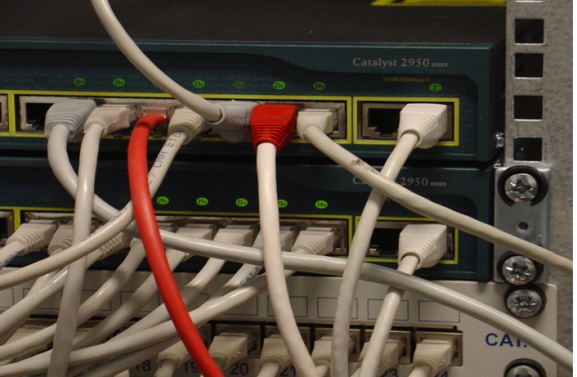 Elementy montażowe – Patchcord
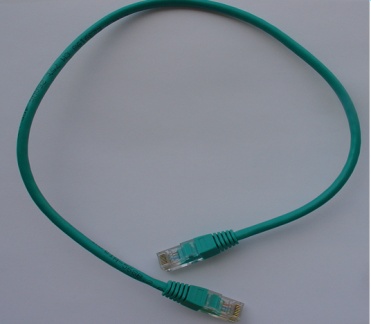 Patchcord – krótki przewód służący do przesyłania sygnałów elektrycznych lub (rzadziej) optycznych. Najczęściej jest on kojarzony z sieciami komputerowymi – skrętką. Wtedy jest to przewód połączony według schematu 1:1. Są także patchordy służące do łączenia osprzętu optycznego (patchcord optyczny – światłowód) oraz do łączenia osprzętu wideo. 
	Patchcord jest to przewód o znormalizowanej długości, który można kupić w sklepie w przeciwieństwie do kabli sieciowych, które trzeba zrobić samemu. Jest to umowny podział, ponieważ mogą one być używane zamiennie. Patchcord najczęściej używany jest w szafach krosowniczych do łączenia elementów aktywnych (przełącznik, koncentrator, router) i pasywnych (panele krosownicze) sieci komputerowej.
45
Media – światłowód 1
Światłowód to falowód służący do przesyłania promieniowania świetlnego. Jest w formie włókien dielektrycznych - najczęściej szklanych, z otuliną z tworzywa sztucznego, charakteryzującego się mniejszym współczynnikiem załamania światła niż wartość tego współczynnika dla szkła. Promień światła rozchodzi się w światłowodzie po drodze będącej łamaną tzn. ulegając kolejnym odbiciom (w przypadku światłowodu z włókien są, to odbicia całkowite wewnętrzne). Transmisja światłowodowa polega na przesyłaniu sygnału optycznego wewnątrz włókna szklanego. Podstawowym składnikiem do budowy światłowodu jest dwutlenek krzemu, ale nie w formie czynnej - Si02 
Transmisja światłowodowa polega na prowadzeniu przez włókno szklane promieni optycznych generowanych przez laserowe źródło światła. Ze względu na znikome zjawisko tłumienia, a także odporność na zewnętrzne pola elektromagnetyczne, przy braku emisji energii poza tor światłowodowy, światłowód stanowi obecnie najlepsze medium transmisyjne. 
Kabel światłowodowy składa się z jednego do kilkudziesięciu włókien światłowodowych. Medium transmisyjne światłowodu stanowi szklane włókno wykonane najczęściej z domieszkowanego dwutlenku krzemu (o przekroju kołowym) otoczone płaszczem wykonanym z czystego szkła (SiO2), który pokryty jest osłoną (buforem). Dla promieni świetlnych o częstotliwości w zakresie bliskim podczerwieni współczynnik załamania światła w płaszczu jest mniejszy niż w rdzeniu, co powoduje całkowite wewnętrzne odbicie promienia i prowadzenie go wzdłuż osi włókna. Zewnętrzną warstwę światłowodu stanowi tzw. bufor wykonany zazwyczaj z akrylonu poprawiający elastyczność światłowodu i zabezpieczający go przed uszkodzeniami. Jest on tylko osłoną i nie ma wpływu na właściwości transmisyjne światłowodu.
46
Media – światłowód 2
Wyróżnia się światłowody jednomodowe (100km bez wzmacniacza)  oraz wielomodowe (5 km bez wzmacniacza). 
Światłowód wielomodowy charakteryzuje się tym, że promień światła może zostać do niego wprowadzony pod wieloma kątami.
Światłowody jednomodowe oferują większe pasmo przenoszenia oraz transmisję na większe odległości niż światłowody wielomodowe. Niestety koszt światłowodu jednomodowego jest wyższy. Zazwyczaj przy transmisji typu full-duplex stosuje się dwa włókna światłowodowe do oddzielnej transmisji w każdą stroną, choć spotykane są rozwiązania umożliwiające taką transmisję przy wykorzystaniu tylko jednego włókna. Zalety: 
większa przepustowość w porównaniu z kablem miedzianym, a więc możliwość sprostania przyszłym wymaganiom co do wydajności transmisji, 
małe straty, a więc zdolność przesyłania informacji na znaczne odległości, 
niewrażliwość na zakłócenia i przesłuchy elektromagnetyczne, wyeliminowanie przesłuchów międzykablowych, 
mała masa i wymiary, 
duża niezawodność poprawnie zainstalowanego łącza 
względnie niski koszt, który ciągle spada
47
Przykłady światłowodów
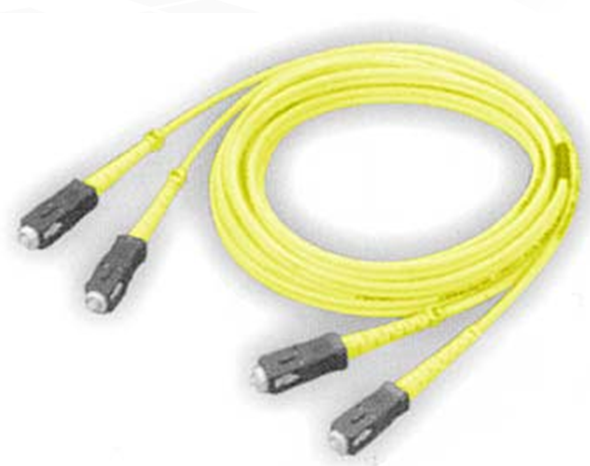 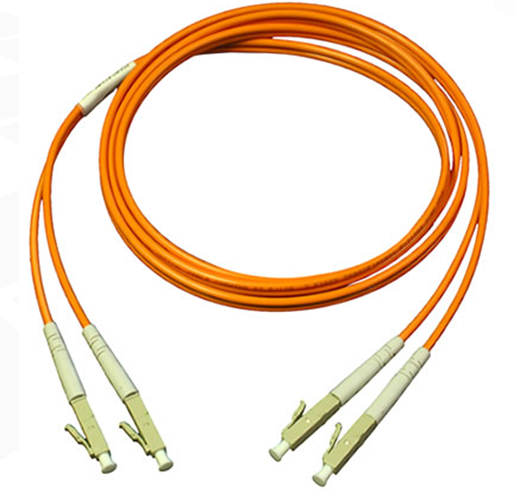 Światłowód wielomodowy
Światłowód jednomodowy
48
Zasady konstruowania sieci
Typowa topologia fizyczna: gwiazda
Centra sieciowe znajdujące się w większej odległości łączy się światłowodem
Lokalnie sieć tworzy się w oparciu o „skrętkę” lub łączność bezprzewodową.
W przypadku stosowania łączności bezprzewodowej należy zwrócić uwagę na konfigurację urządzeń w taki sposób, aby przesyłane dane były bezpieczne (np. zastosowanie szyfrowania).
49
Ethernet
50
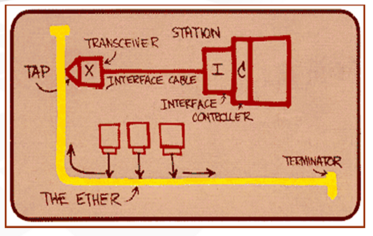 Ethernet
Ethernet to technologia, w której zawarte są standardy wykorzystywane w budowie głównie lokalnych sieci komputerowych. Obejmuje ona specyfikację kabli oraz przesyłanych nimi sygnałów.
Ethernet opisuje również format ramek i protokoły z dwóch najniższych warstw Modelu OSI. 
Jego specyfikacja została podana w standardzie 802.3 IEEE.
Ethernet jest najpopularniejszym standardem w sieciach lokalnych. Inne wykorzystywane specyfikacje to Token Ring, FDDI czy Arcnet.
Ethernet został opracowany przez Roberta Metcalfa w Xerox PARC czyli ośrodku badawczym firmy Xerox i opublikowany w roku 1976.
Ethernet bazuje na idei węzłów podłączonych do wspólnego medium i wysyłających i odbierających za jego pomocą specjalne komunikaty (ramki). Ta metoda komunikacji nosi nazwę CSMA/CD (ang. Carrier Sense Multiple Access with Collision Detection). Wszystkie węzły posiadają unikalny adres MAC.
51
Ethernet a model OSI
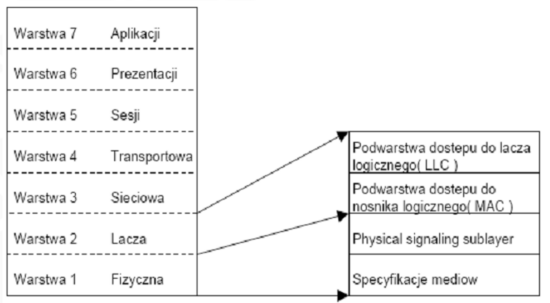 Standard Ethernet opisuje funkcje toru komunikacyjnego, umieszczonego w modelu ISO/OSI w warstwach 2 i 1.
Na poziomie warstwy łącza zdefiniowano dwie podwarstwy: 
LLC (Logical Link Control) oraz 
MAC (Medium Accesss Control). 
Warstwa LLC jest warstwą niezależną od zastosowanego systemu sieci lokalnej (LAN). Jej zadaniem jest identyfikowanie danych przesyłanych w ramce Ethernet. 
Warstwa MAC opisuje protokół określający sposób dostępu do medium w systemie Ethernet. 
Podwarstwy zdefiniowane w warstwie 1 modelu ISO/OSI są zmienne i określają rodzaj sieci Ethernet jaki został zastosowany, np. 10Mb, 100Mb, czy 1Gb.
52
Cechy standardu Ethernet
Klasyczne sieci Ethernet mają cztery cechy wspólne. Są to: 
parametry czasowe,
format ramki, 
proces transmisji oraz 
podstawowe reguły obowiązujące przy ich projektowaniu. 
Standardem jest izolacja o wytrzymałości minimum 250V~ między kablem a komputerem (niektóre firmy, np. 3Com, stosowały lepszą, co skutkowało dużo większą trwałością ich kart sieciowych).
53
Ramki Ethernet
Istnieją 3 standardy ramek:
Ethernet wersja 1 - już nie używana, 
Ethernet wersja 2 (Ethernet II) - zwana też ramką DIX od firm DEC, Intel i Xerox, które opracowały wspólnie ten typ ramki i opublikowały w 1978. Jest ona w tej chwili najczęściej stosowana, 
IEEE 802.x LLC, 
Ramki różnią się pomiędzy sobą długościami nagłówków, maksymalną długością ramki (MTU) i innymi szczegółami. Różne typy ramek mogą jednocześnie korzystać z tej samej sieci.
54
Budowa ramki Ethernet wersja 2
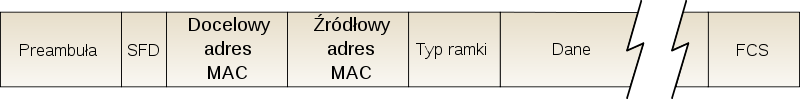 Preambuła - składająca się z 7 bajtów złożonych z naprzemiennych jedynek i zer: 10101010101010101010101010101010101010101010101010101010 
SFD - (ang. start frame delimiter), czyli znacznik początkowy ramki w postaci sekwencji 8 bitów (1 bajt): 10101011 
adres MAC (ang. Media Access Control) odbiorcy (6 bajtów) 
adres docelowy może być pojedynczy, grupowy lub rozgłoszeniowy
adres MAC nadawcy (6 bajtów) (np. 00 : 60 : 52 : 0A : A7 : EF)
typ (2 bajty) - jeżeli wartość mniejsza niż 1500, to oznacza długość ramki, jeżeli większa, to numer protokołu warstwy wyższej 
dane (46 - 1500 bajtów) - jeżeli dane mniejsze niż 46 bajtów, to uzupełniane są zerami 
suma kontrolna (4 bajty) CRC
55
Szybkości transmisji ethernet
10 Mbit/s, np.;
10Base-T - pracuje na 4 żyłach (2 pary 'skrętki') kategorii 3 lub 5. Każda karta sieciowa musi być podłączona do huba lub switcha. 
Fast Ethernet, np.:
100Base-TX - podobny do 10BASE-T, ale z szybkością 100Mb/s. Wymaga 2 par skrętki kategorii 5. Obecnie jeden z najpopularniejszych standardów sieci opartych na 'skrętce'. 
100Base-FX - Ethernet 100Mb/s za pomocą włókien światłowodowych wielomodowych. Zasięg rozwiązania wynosi do 2km. 
100Base-LX - Ethernet 100Mb/s za pomocą włókien światłowodowych. 
Gigabit Ethernet np.:
1000BASE-T - 1 Gb/s na kablu miedzianym -popularnej skrętce kat. 5 lub wyższej. Ponieważ kabel kategorii 6 może bez strat przenosić do 125 Mb/s, osiągniecie 1000 Mb/s wymaga użycia czterech par przewodów oraz modyfikacji układów transmisyjnych dającej możliwość transmisji ok. 250Mb/s na jedną parę przewodów w skrętce. 
1000BASE-LX - 1 Gb/s na światłowodzie. Zoptymalizowany dla połączeń na dłuższe dystanse (do 10 km) za pomocą światłowodów jednomodowych. 
10 Gigabit Ethernet np.:
10GBASE-LX4 - stosując modulację typu 'WDM' umożliwia zasięg 240 lub 300 m za pomocą światłowodów wielomodowych (przy 1310nm) lub 10 km za pomocą jednomodowych. 
10GBASE-T – najnowszy standard w tej kategorii. Umożliwia transmisję o prędkości 10 Gb/s na odległość 100 m kablem nieekranowanym UTP kategorii 6a/7. Możliwe jest również wykorzystanie kabla kategorii 6 – wtedy maksymalna długość kabla nie powinna przekraczać 55m.
56
Protokół MAC (CSMA/CD)
Protokół CSMA/CD (Carrier Sense Multiple Access with Colision Detection) odpowiedzialny jest za cały proces transmisji danych: wysyłanie i odbieranie ramek z danymi, dekodowanie ramek i sprawdzanie poprawności zawartych w nich adresów przed przekazaniem ich do wyższych warstw modelu OSI, wykrywanie błędów wewnątrz ramek lub w sieci. 
Pracując w oparciu o protokół CSMA/CD urządzenie przechodzi w stan nasłuchiwania przed rozpoczęciem nadawania. Nasłuchiwanie ma na celu sprawdzenie zajętości kanału transmisji. 
Jeżeli w kanale transmisji zostanie wykryta nośna (obecność jakiegokolwiek sygnału w sieci) oznacza to, że inne urządzenie wysyła dane, czyli kanał jest zajęty. 
Jeżeli w kanale nastąpi cisza i będzie utrzymywała się przez z góry ustalony okres czasu (przerwa międzyramkowa), to urządzenie stwierdza, że kanał jest wolny i rozpoczyna nadawanie. 
Podczas nadawania pierwszej, ściśle określonej liczby bitów (minimalna długość ramki) urządzenie sprawdza, czy nie wystąpiła kolizja. 
Jeżeli transmisja dobiegła końca i nie stwierdzono kolizji, urządzenie zakłada, że operacja zakończyła się powodzeniem. 
Jeżeli jednak wykryto kolizję (nadmierny wzrost amplitudy sygnału świadczący o nałożeniu się sygnałów) następuje wysłanie do sieci specjalnego sygnału. 
Wszystkie urządzenia, które brały udział w kolizji zaprzestają nadawania oraz obliczają losowy odcinek czasu, po którym ponowią próbę transmisji. Jeżeli ponownie wystąpi kolizja, obliczony wcześniej losowy odcinek czasu jest podwajany i po tak obliczonym czasie wykonywana jest kolejna próba transmisji. Podwajanie losowo obliczonego odcinka czasu może występować najwyżej 16 razy, jeżeli każda kolejna próba transmisji zakończyła się kolizją. Po przekroczeniu dopuszczalnej liczby kolejnych kolizji urządzenie odczekuje pewien czas i uruchamia proces nadawania od początku.
57
Protokół MAC (CSMA/CD)
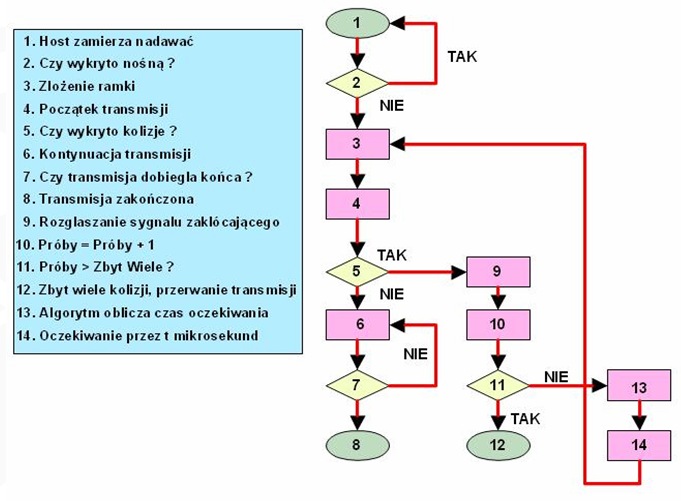 58
Zasady budowy sieci Ethernet
10 Mb/s
Maksymalna długość segmentu na skrętce – 100 m, na koncentryku – 185 m
5-4-3
Nie może być więcej niż 5 połączonych segmentów
Pomiędzy dwiema dowolnymi stacjami w sieci nie może być więcej niż 4 koncentratory
Maksymalnie 3 z nich mogą być segmentami mieszanymi (3 stosujące kabel koncentryczny)
100 Mb/s
Maksymalna długość segmentu (skrętki) – 100m
Między 2 stacjami może być tylko 1 koncentrator klasy I lub dwa klasy II
Maksymalna Średnica domeny kolizyjnej – 205m
1000 Mb/s
Segment ograniczony do jednego koncentratora
Segmenty mają długość mniejszą niż 316m
59
Zasady budowy sieci Ethernet
Koncentrator
Zestaw koncentratorów
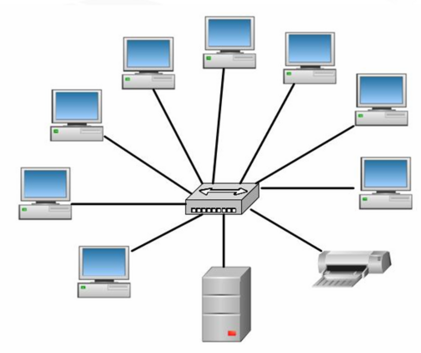 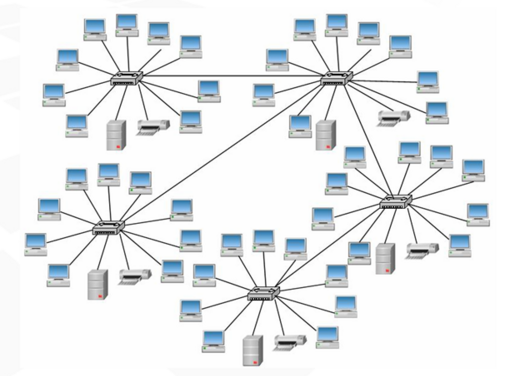 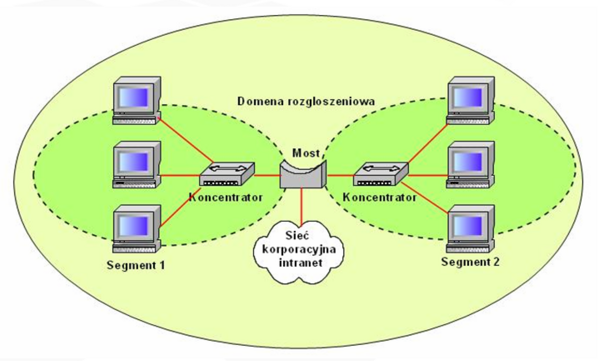 Most/Switch
60
Protokół IP
61
Protokół IP
Urządzenia sieciowe połączone przy pomocy mediów transmisyjnych wymagają protokołów sieciowych, które umożliwiają komunikację. Może to zostać zrealizowane przy pomocy protokołów warstw wyższych modelu ISO/OSI. W szczególności za komunikację sieciową odpowiada protokół IP, który wraz z innymi protokołami zastosowanymi w stosie protokołów TCP/IP stanowi podstawę działania współczesnych sieci komputerowych. 
Protokół IP nie posiada mechanizmów sygnalizujących błędy oraz mechanizmów umożliwiających kontrolowanie przepływu pakietów. 
Z tego względu zgłaszaniem problemów z przesyłaniem datagramów oraz sterowaniem zajmuje się protokół ICMP 
Powszechnie stosowaną wersją protokołu IP jest wersja 4. Jednak ze względu na ograniczenia dotyczące adresowania logicznego spowodowane niedostateczną, w stosunku do potrzeb, liczbą bitów przeznaczonych na adres IP protokół ten będzie zastąpiony nowszą wersją IPv6.
62
IPv4
Protokół IPv4 został szczegółowo opisany w dokumencie RFC 791. Sam protokół IP został opracowany do działania w sytuacjach ekstremalnych, np. w trakcie wojny. W normalnych warunkach jego funkcja sprowadza się do wyboru optymalnej trasy i przesyłania nią pakietów. W przypadku wystąpienia awarii, na którymś z połączeń protokół będzie próbował dostarczyć pakiety trasami alternatywnymi (nie zawsze optymalnymi). 
Protokół IP jest podstawowym protokołem przesyłania pakietów w Internecie. Protokół IP jest protokołem bezpołączeniowym. Oznacza to, że w celu przesłania pakietów nie jest nawiązywane połączenie z hostem docelowym. Pakiety mogą być przesyłane różnymi trasami do miejsca przeznaczenia, gdzie są następnie składane w całość. Podobna zasada działa przy przesyłaniu listów tradycyjnym systemem pocztowym. Tutaj również w momencie wysyłania listu adresat nie musi potwierdzać, że przesyłkę odbierze. 
Do przesyłania danych protokół IP używa specjalnego formatu pakietu. Pakiet ten składa się z nagłówka pakietu oraz danych do przesłania. Zgodnie z zasadą przesyłania strumieniowego dane protokołu IP są danymi pochodzącymi z wyższych warstw modelu ISO/OSI. Dane te są następnie enkapsulowane do postaci pakietu IP. Przy przejściu do warstwy łącza danych pakiet IP jest enkapsulowany do postaci ramki Ethernetowej.
63
Format pakietu IPv4 1
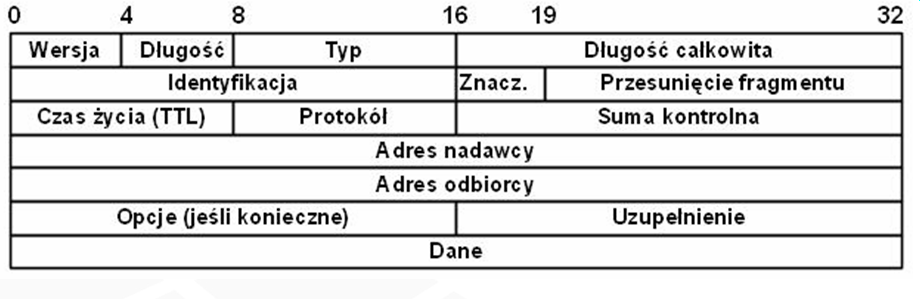 64
Format pakietu IPv4 2
Poszczególne pola pakietu mają następujące znaczenie: - 
wersja (VERS) - pole 4-bitowe określające typ protokołu IP. Jeśli jest tam wpisana wartość 4 oznacza to wersję czwartą protokołu. Jeśli jest tam wartość 6 oznacza to IPv6. Rozróżnianie pomiędzy pakietami wersji 4 i 6 jest przeprowadzane już przy analizowaniu ramki warstwy drugiej poprzez badanie pola typu protokołu. 
długość nagłówka (HLEN) - pole 4 bitowe określające długość datagramu wyrażoną jako wielokrotność słów 32 bitowych. 
typ usługi (TOS ang. Type-of-Service) - 8-bitowe pole określające poziom ważności jaki został nadany przez protokół wyższej warstwy. Znaczenie poszczególnych bitów tego pola jest następujące: 
pierwsze 3 bity: wartość 0 - stopień normalny, wartość 7 - sterowanie siecią 
czwarty bit - O - prośba o krótkie czasy oczekiwania 
piąty bit - S - prośba o przesyłanie danych szybkimi łączami 
szósty bit P - prośba o dużą pewność przesyłania danych 
bity 6, 7 nieużywane 
całkowita długość - pole 16-bitowe. Długość całego pakietu wyrażona w bajtach. W celu uzyskania długości pola danych należy odjąć od długości całkowitej długość nagłówka. Wartość minimalna wynosi 576 oktetów zaś maksymalna 65535 oktetów, tzn. 64 kB 
Identyfikacja - 16 bitowe pole używane do określania numeru sekwencyjnego bieżącego datagramu. 
Znaczniki - 3 bitowe pole. Pierwszy najbardziej znaczący ma zawsze wartość 0. Kolejne znaczące bity sterują fragmentacją (0- oznacza, czy pakiet może zostać podzielony na fragmenty, 1 - nie może być podzielony). Trzeci bit oznacza: ostatni pakiet powstały w wyniku podzielenia (jeśli ma wartość 1) lub pakiet ze środka 0.
65
Format pakietu IPv4 3
Przesunięcie fragmentu - 13-bitowe pole służące do składania fragmentów datagramu. 
Czas życia (TTL, ang. Time To Live) - 8-bitowe pole określające liczbę routerów (przeskoków), przez które może być przesłany pakiet. Wartość tego pola jest zmniejszana przy przejście przez każdy router na ścieżce. Gdy wartość tego pola wynosi 0, wtedy pakiet taki jest odrzucany. Zasada ta pozwala na stosowanie mechanizmów zapobiegających zapętlaniu się tras routingu. 
Protokół - 8-bitowe pole określające, który z protokołów warstwy wyższej odpowiada za przetworzenie pola Dane. 
Suma kontrolna nagłówka - 16-bitowe pole z sumą kontrolną nagłówka pozwalającą stwierdzić, czy nie nastąpiło, naruszenie integralności nagłówka. Ze względu na fakt, że każdy router dokonuje zmian w nagłówku musi ona być przeliczona na każdym z routerów. 
Adres IP nadawcy - 32-bitowe pole z adresem IP nadawcy pakietu 
Adres IP odbiorcy - 32-bitowe pole z adresem IP odbiorcy pakietu 
Opcje - pole to nie występuje we wszystkich pakietach. 
Uzupełnienie (Wypełnienie) - pole to jest wypełnione zerami i jest potrzebne, żeby długość nagłówka była wielokrotnością 32 bitów (patrz-> Długość nagłówka) Dane - pole od długości do 64kB zawierające dane pochodzące z wyższych warstw.
66
Wartość pola „protokół” nagłówka IPv4
Wartości wpisane w pole „protokół” nagłówka IP mają następujące znaczenie: 
1 - ICMP (ang. Internet Control Message Protocol) - protokół komunikacyjny sterowania siecią Internet 
2 - IGMP (ang. Internet Group Message Protocol) - protokół zarządzania grupami Internetowymi 
6 – TCP - (ang. Transmission Control Protocol) - protokół sterujący transmisją 
8 - EGP - (ang. Exterior Gateway Protocol) - zewnętrzny protokół bramowy 
17 - UDP - (ang. User Datagram Protocol) - protokół datagramów użytkownika
67
Pole opcji nagłówka pakietu IPv4
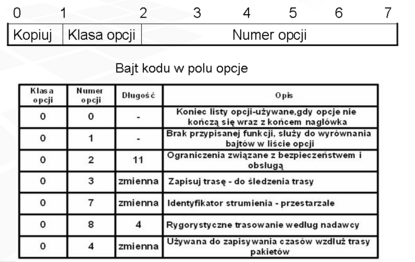 68
Protokół IPv6
Potrzeby wdrożenia:
Wyczerpywanie się dostępnej przestrzeni adresowej w IPv6
Wymagane ustalone parametry transmisji dla ruchu multimedialnego trudne do zagwarantowania przez IPv4
Brak możliwości uwierzytelnienia nadawcy.
69
Budowa datagramu IPv6
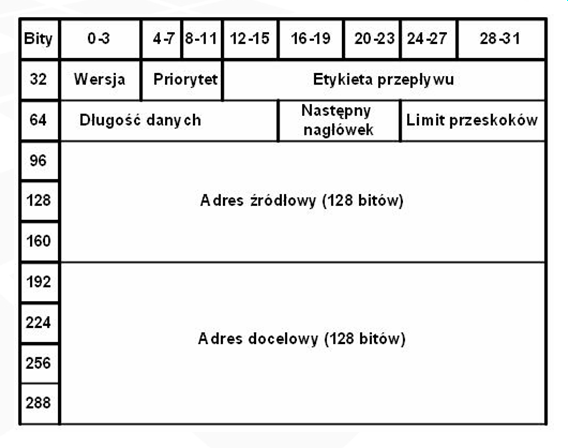 Pole priorytet pozwala na ustalenie ważności (priorytetu) pakietu – multimedia
 Etykieta przepływu – możliwość wskazania wrażliwości na zmiany czasów opóźnień
 Wydłużone pola adresów – 6.7*1017 adresu na mm2 powierzchni Ziemi
70
Adresacja w sieciach komputerowych 1
Adres MAC – Adresacja fizyczna – warstwa łącza danych
Adres MAC jest adresem identyfikującym konkretne urządzenia i nadawanym przez producenta, 
Adres IP – Adresacja logiczna – warstwa sieci
Adres IP jest adresem logicznym i nadawany w zależności od tego do jakiej sieci zostało podłączone dane urządzenie sieciowe,
71
Przydział adresu IP
Organizacja przydzielająca:
Internet Assigned Numbers Authority (IANA) 
Wersje adresacji:
IPv4 : 32 bity - dostępne adresy 2^32
IPv6: 128 bitów odstępne adresy 2^128
Struktura adresu:
Identyfikator sieci
Identyfikator hosta
Maska sieciowa - netmaska
72
Adresacja klasowa
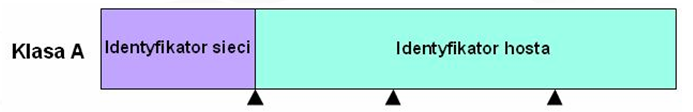 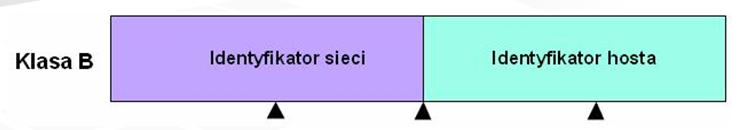 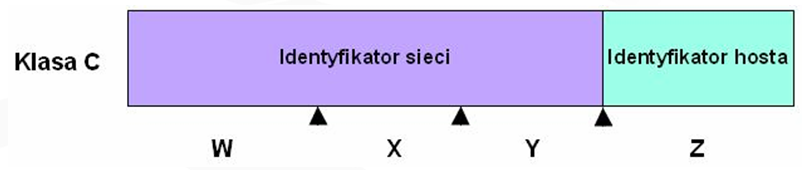 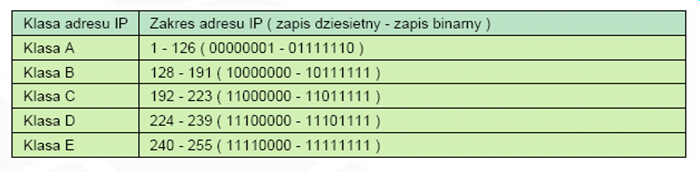 73
Zasady adresowania
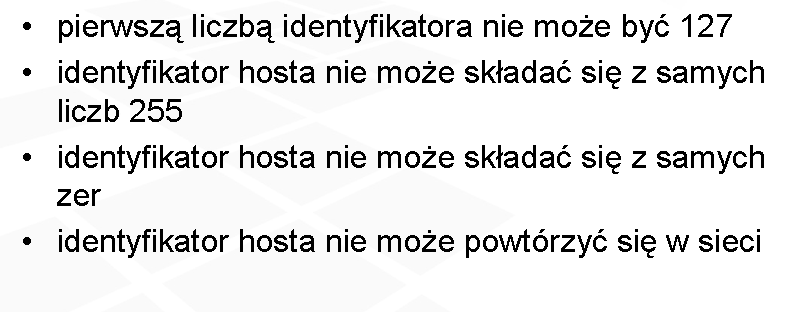 74
Ograniczenia adresacji  z zastosowaniem klas
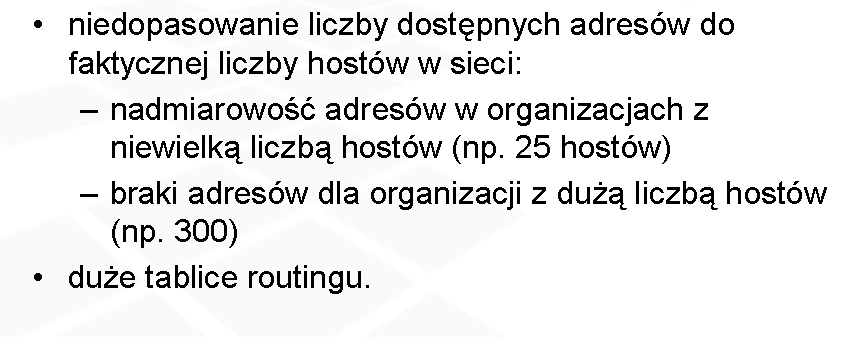 75
Próby rozwiązania problemów z niedoborem adresów IPv4
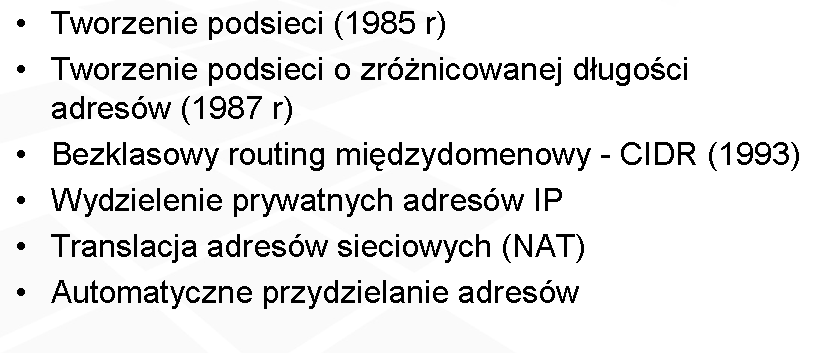 76
Adresy prywatne
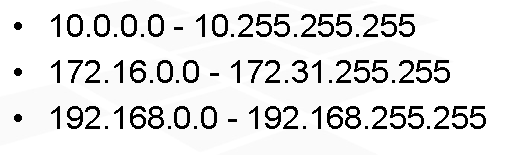 77
Adresy IPv6
Adres 128 bitowy
Zapisywany w postaci heksadecymalnej co 16 bitów np.:
0432:5678:abcd:00ef:0000:0000:1234:4321 
432:5678:abcd:ef:::1234:4321 
0:0:0:0:0:FFFF:129.144.52.38 
Obecnie tunelowany w sieciach IPv6
78
Protokoły warstwy transportowej
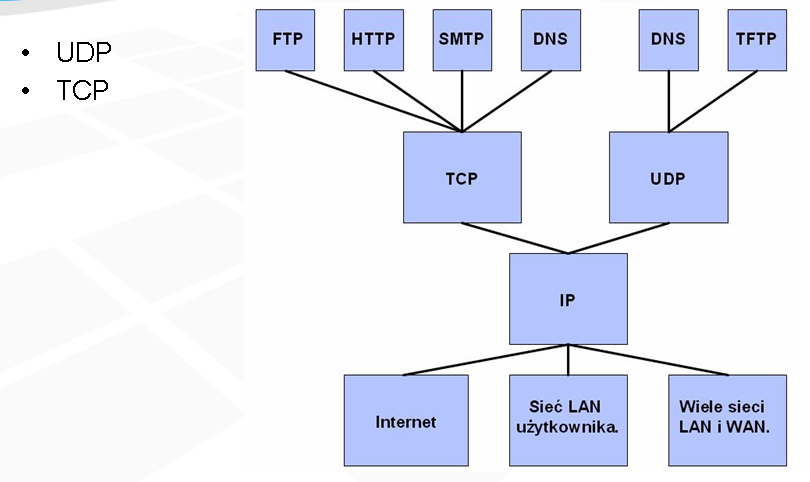 79
Port
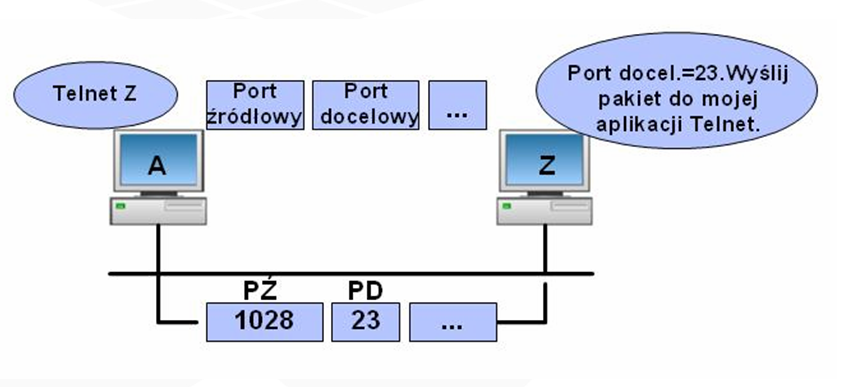 W warstwie transportowej istnieje mechanizm określania, do której aplikacji adresowane są przesyłane przy pomocy protokołu IP pakiety. Zarówno protokół TCP jak i UDP dysponują niezależnymi numerami, które określają numer portu. Standardowe numery portów zostały określone w dokumencie RFC 1700
80
Numery dobrze znanych portów
Numer 	Aplikacja 
portu
20 		(dane)
21 		(sterowanie) FTP (File Transfer Protocol) 
22 		SSH (Secure Shell Login) 
23 		TELNET (Network Terminal Protocol) 
25 		SMTP (Simple Mail Transfer Protocol) 
53 		DNS (Domain Name System) 
69 		TFTP (Trivial File Transfer Protocol) 
79 		FINGER 
80 		HTTP (Hyper Text Transfer Protocol) 
109 		POP (Post Office Protocol) 
119 		NNTP (Network News Transfer Protocol) 
143 		IMAP (Internet Message Access Protocol) 
161 		SNMP (Simple Network Management Protocol) 
3600 		CONVERS (Conversation)
81
Definicja gniazda
Numer IP
Numer portu TCP lub UDP
82
UDP (User Datagram Protocol )
Cechy:
Bezpołączeniowy
Brak kontroli przepływu
Zawodny
Zastosowania:
Wideokonferencje
Przesyłanie strumieni dźwięku
Gry sieciowe
Komunikatory sieciowe
Rozwiązywanie nazw symbolicznych (DNS)
Przesyłanie plików (TFTP)
NFS
VoiPRPC
83
Protokół UDP – format segmentu
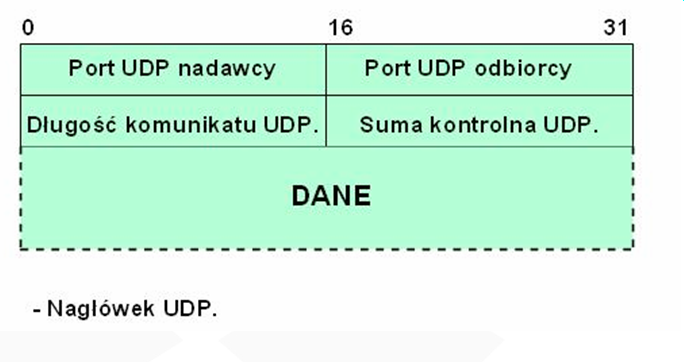 84
Protokół TCP (Transmission Control Protocol )
Niezawodne przesyłanie danych
Wykorzystywanych jest do tego kilka mechanizmów, takich jak: sumy kontrolne i numery sekwencyjne. Zagubione pakiety są ponownie retransmitowane. 
Kontrola przeciążeń
W przypadku, gdy następuje przeciążenie protokół TCP zmniejsza prędkość nadawania segmentów przez urządzenie nadawcze. 
Porządkowanie
Segmenty protokołu TCP są enkapsulowane w pakiety IP i przesyłane przy użyciu tego protokołu. Ze względu na właściwości IP polegające na przesyłaniu w sposób skuteczny pakietów wszelkimi możliwymi drogami, segmenty mogą dotrzeć do adresata w różnej kolejności. Mechanizm porządkowania segmentów umożliwia nadawanie im numerów sekwencyjnych, które następnie ułatwiają ponowne złożenie danych. 
Sterowanie przepływem
w sytuacji, gdy host docelowy lub łącze pozwala na szybszą transmisję następuje przesyłanie kilku segmentów w jednym pakiecie. W sytuacji odwrotnej, tzn. przy przeciążonym adresacie lub ograniczonej przepustowości łącza następuje zwolnienie transmisji poprzez przesyłanie mniejszej liczby segmentów lub pojedynczych segmentów.
85
Protokół TCP: format segmentu
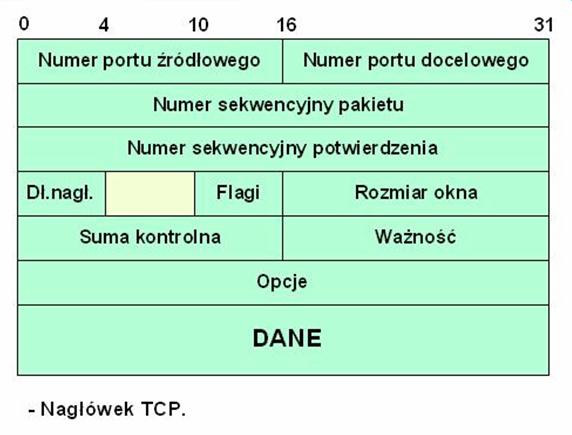 86
UDP vs. TCP
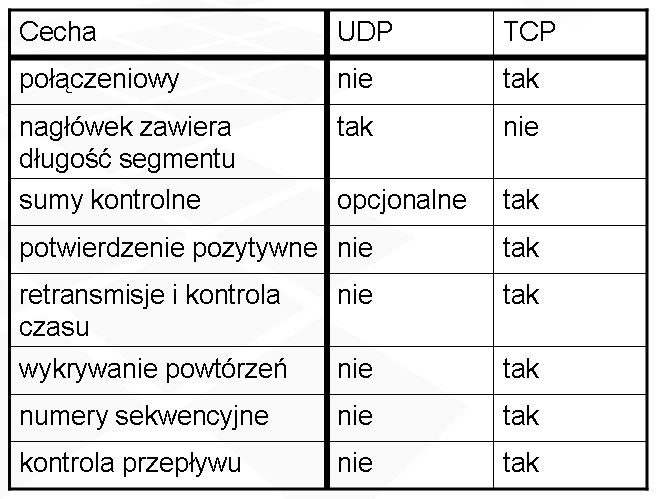 87
DNS (Domain Name System)
Kluczowym elementem projektu DNS jest hierarchiczna struktura nazw. Wszystkie nazwy są wieloczłonowe i rozpoczynają się od wspólnego korzenia (ang. root), reprezentowanego znakiem „.” (kropki). Poszczególne człony nazwy także oddzielane są od siebie znakiem kropki, np.: www.prz.edu.pl.
Nazwę zapisuje się począwszy od ostatniego członu, który najczęściej oznacza nazwę hosta w danej organizacji, w kierunku członów bardziej ogólnych tworzących nazwę domeny tej organizacji.
88
DNS – hierarchia domen
Pierwszym członem w nazwie domenowej jest tzw. domena pierwszego poziomu TLD (and. Top-Level Domain). Poniżej domeny pierwszego poziomu może znajdować się dowolnie dużo poddomen drugiego poziomu, poniżej których może znajdować się dowolnie wiele poddomen trzeciego poziomu, itd. 
W pierwotnej specyfikacji znalazło się siedem domen pierwszego poziomu: .com, .edu, .mil, .gov, .net, .org, .int, oraz dwuliterowe domeny narodowe. Obsługa każdej z domen delegowana jest do odpowiedniej organizacji, odpowiedzialnej za daną domenę. Po kilkunastu latach od chwili ogłoszenia pierwszej specyfikacji zostały zgłoszone propozycje nowych domen pierwszego poziomu, z których zaakceptowano kolejnych siedem, z czego cztery .biz, .info, .name, .pro otrzymały status domen ogólnie dostępnych, natomiast pozostałe trzy .aero, .coop, .museum status domen sponsorowanych. 
Spośród domen znajdujących się w pierwotnej specyfikacji, w trzech: .com – firmy comercyjne, .net – firmy/organizacje zajmujące się ogólnie rozumianą technologią sieciową, .org – firmy/organizacje non-profit rejestracja nie podlega ograniczeniom, natomiast w pozostałych czterech rejestracja odbywa się według ściśle określonych kryteriów: .edu – jednostki oficjalnie uznane za edukacyjne w USA, .mil – Armia USA, .gov – instytucje rządowe USA, .int – organizacje oficjalnie zajmujące się obsługą Internetu na podstawie umów międzynarodowych. 
Nazwy domen pierwszego poziomu oraz związane z nimi zasady rejestracji zostały przeniesione i zaakceptowane w odniesieniu do domen drugiego poziomu domen narodowych. Ostatecznie zasady organizacji domen zostały dość mocno rozluźnione.
89
Serwery DNS
Nie ma jednej centralnej bazy danych adresów IP i nazw. Najważniejszych jest 13 serwerów rozrzuconych na różnych kontynentach. 
Serwery DNS przechowują dane tylko wybranych domen. 
Każda domena ma co najmniej 2 serwery DNS obsługujące ją, jeśli więc nawet któryś z nich będzie nieczynny, to drugi może przejąć jego zadanie. 
Serwery DNS przechowują przez pewien czas odpowiedzi z innych serwerów (ang. caching). 
Każdy komputer może mieć wiele różnych nazw. Na przykład komputer o adresie IP 207.142.131.245 ma nazwę pl.wikipedia.org oraz de.wikipedia.org 
Czasami pod jedną nazwą może kryć się więcej niż 1 komputer po to, aby jeśli jeden z nich zawiedzie, inny mógł spełnić jego rolę. 
Jeśli chcemy przenieść serwer WWW na inny szybszy komputer, z lepszym łączem ale z innym adresem IP, to nie musimy zmieniać adresu WWW strony, a jedynie w serwerze DNS obsługującym domenę poprawiamy odpowiedni wpis. 
Protokół DNS posługuje się do komunikacji tylko protokołem UDP. 
Serwery DNS działają na porcie numer 53.
90
Konfiguracja DNS w Windows
START -> Panel sterowania -> Połączenia sieciowe -> Połączenie lokalne -> Właściwości -> Protokół internetowy (TCP/IP) -> Właściwości.
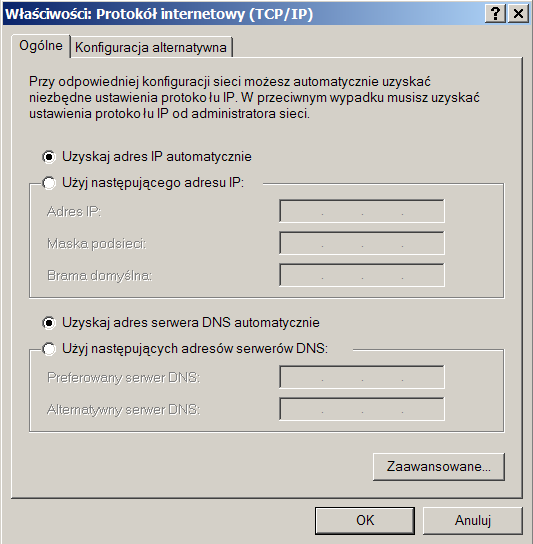 91
Przepływ danych przez urządzenia sieciowe
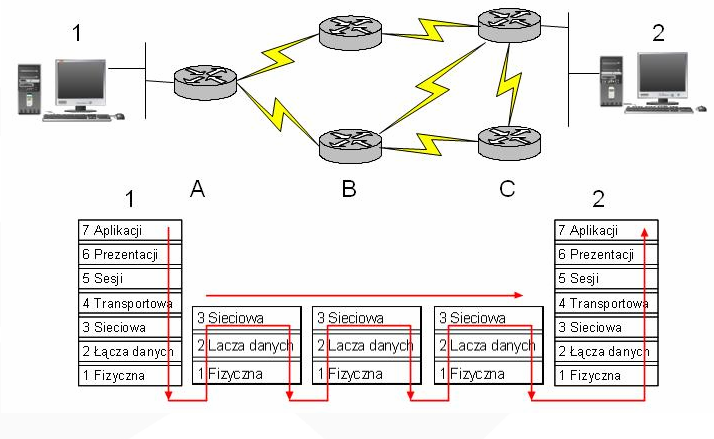 92
Tablica routingu - przykład
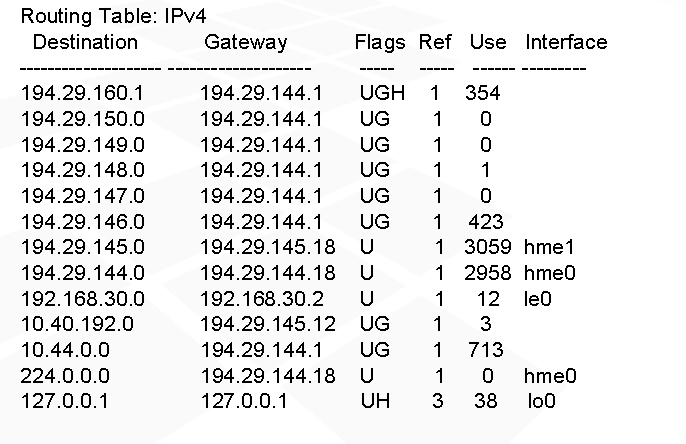 93
Usługi sieciowe
Poczta elektroniczna: MIME/POP3/IMAP
Transmisja danych: FTP/NFS/SCP
Usługi terminalowe: Telnet/SSH/Suługi terminalowe Windows
Serwisy informacyjne: Protokół HTTP/WWW/HTML/NNTP 
Synchronizacja czasu
94
Ochrona danych w sieci
Fizyczne bezpieczeństwo serwera
Zasilanie
Strategie tworzenia kopii zapasowych
Procedury awaryjne
Zasady dostępu
Ochrona sieciowa
Kryptografia
95